স্বাগতম
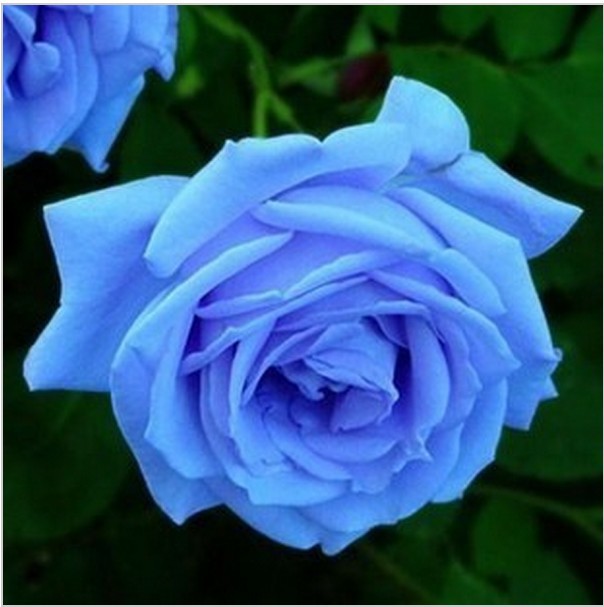 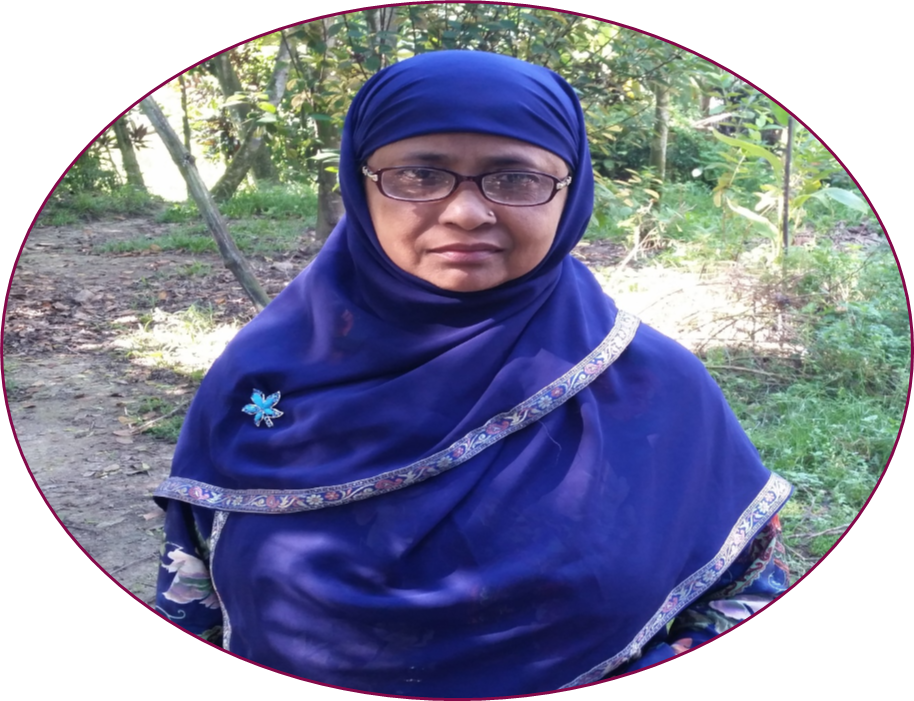 শিক্ষক  পরিচিতি
নিলুফা আক্তার
সহকারি  শিক্ষক
বরকইট উদয়ন উচ্চ বিদ্যালয়
চান্দিনা, কুমিল্লা
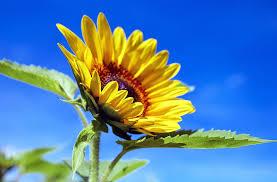 পাঠ  পরিচিতি
শ্রেণি  -১০ম
বিষয় বাংলা- ১ম
আজকের পাঠ -  সাহিত্যের রূপ ও রীতি 
লেখক—হায়াত  মামুদ
লেখক পরিচিতি বলতে পারবে
সাহিত্যের বিভিন্ন রূপ রীতি যেমন  কবিতা, নাটক, গল্প, উপন্যাস, প্রবন্ধ  ইত্যাদি সম্পর্কে
ব্যাখ্যা করতে পারবে
লেখক পরিচিতি
জন্ম ১৯৩৯
গবেষণা ও প্রবন্ধ সাহিত্যে খ্যাতি অর্জন করেন
অর্ধ-শতাধিক গ্রন্থের রচয়িতা
উল্লেখযোগ্য গ্রন্থ –স্বগত সংলাপ, বাংলা লেখার নিয়মকানুন, কিশোর বাংলা অভিধান  ইত্যাদি
সাহিত্য কী
সাহিত্যের রূপ কী
সাহিত্যের রীতি কী
কবিতা
কবিতার প্রধান দুটি রূপভেদ হলো –মহাকাব্য ও গীতিকাব্য
বাংলাভাষায় মহাকাব্য রচনার সফল রূপ প্রকাশ করেন মাইকেল মধুসূদন দত্ত তার মেঘনাদবধ কাব্যে
মহাকাব্য রচিত হয় যুদ্ধবিগ্রহের কাহিনী অবল্মবন করে
ভারত উপমহাদেশে সর্বপ্রাচীন দুটি কাহিনীর নাম মহাভারত ও রামায়ন
মহাকাব্যের মূল লক্ষ্য গল্প বলা তবে গদ্যে না লিখে  পদ্যে লিখতে হয়
সংক্ষিপ্ত আকারের কবিতাকে গীতিকবিতা বলে
বাংলাসাহিত্যে গীতিকবিতার আদি নির্দশন বৈষ্ণব কবিতাবলি
নাটক
বিশ্বসাহিত্যে নাটক সর্বাপেক্ষা প্রাচীন
নাট্যসাহিত্যকে কাব্যসাহিত্যের মধ্যে গণ্য করেছেন
কাব্য দুই ধরনের দৃশ্যকাব্য ও শ্রব্যকাব্য
কাহিণীর বিষয়বস্তু ও পরিনতির দিক থেকে নাটককে তিন ভাগে ভাগ করা হয়
ট্র্যাজেডি, কমেডি ও প্রহসন

বাংলা নাটকের ক্ষেত্ত্রে প্রথম যুগান্তকারী প্রতিভা মাইকেল মধুসুদন ও  দীনবন্ধু মিত্ত্র
তারপর গিরিশ চন্দ্র ঘোষ, দ্বিজেন্দ্রলাল রায় ও  রবীন্দ্রনাথের আবির্ভাব 
 নাটককে সচরাচর পাচ ভাগে ভাগ করা হয়েছে  প্রারম্ভ, প্রবাহ, উতকর্ষ,  গ্রন্থিমোচন ও উপসং হার
ছোটগল্প
বাংলা সাহিত্যে ছোটগল্প শব্দটি ব্যবহার করা হছে  ৪০-৫০ বছরের বেশি নয়
ইংরেজি ছোটগল্পের জনক বলা হয়  এডগার অ্যালান পো
বাংলাভাষায় সার্থক ছোটগল্পকার রবীন্দ্রনাথ ঠাকুর
শ্রেণিবিভাগ –সামাজিক, প্রকৃতি ও মানুষ, হাস্যরসাত্বক,ঐতিহাসিক,গোয়েন্দা কাহিণী বা  ডিটেক্টিভ
শেষ হয়ে ও হইলনা শেষ –কথাটি খুবই গুরুত্তপূর্ণ
ছোটগল্পের আরম্ভ ও উপসং হার নাটকীয় হওয়া চাই
উপন্যাস
উপন্যাস আধুনিক কালের সৃস্টি
উপন্যাসের প্রধান উপজীব্য হলো প্লট বা আখ্যানভাগ
শ্রেণিবিভাগ—ঐতিহাসিক,সামাজিক,কাব্যধর্মী,ডিটেক্টিভ ও      মনোবিশ্লেষনধর্মী উপন্যাস
প্রবন্ধ 
সাধারনত কল্পনাশক্তি ও বুদ্ধিবৃত্তিকে আশ্রয় করে লেখক কোনো বিষয়বস্তু সম্পর্কে যে
আত্তসচেতন নাতিদীর্ঘ সাহিত্য রূপ  সৃস্টি তাকে প্রবন্ধ বলে
শ্রেণিবিভাগ –তন্ময় ও মন্ময়  প্রবন্ধ
একক কাজ
সাহিত্যের  কয়টি শাখা নিয়ে এই প্রবন্ধে আলোচনা করা হয়েছে
হায়াত  মামুদ   কিসে খ্যাতি অর্জন করেন
সাহিত্যের  পরিধি কেমন
মূল্যায়ন
কবিতার কয়টি রূপভেদ আছে
বাংলাভাষায় রচিত প্রথম মহাকাব্যের নাম কী
গীতিকবিতার আদি নির্দশন কী
নাটকের লক্ষ্য কী
কমেডি কাকে বলে
প্রহসন কী
নীলদর্পন কার লেখা ও কী ধরনের  নাটক
উপন্যাস কোন কালের সৃস্টি
বাংলাভাষায় প্রথম সার্থক ও কালজয়ী ঔপন্যাসিক কে
প্রবন্ধ লেখার উদ্দেশ্য কী
তন্ময় ও মন্ময় প্রবন্ধ কাকে বলে
সাহিত্যের কোন শাখায় আদি মধ্য ও অন্ত সমন্বিত আছে
লেখকের পান্ডিত্য , বুদ্ধি ও জ্ঞানের পরিচয় পাওয়া যায় কোন  মাধ্যমে
ধন্যবাদ
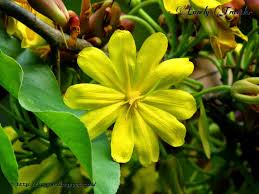 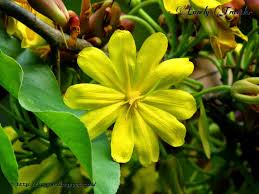 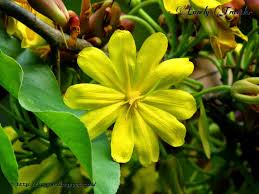 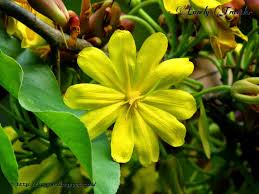